Guidelines for oral presenter
6th International Built Environment Undergraduate Research Competition (BEURC)
8th Building Surveying Undergraduate Research Competition (BSURC)
25th – 26th November 2021Mercu Alam BinaFaculty of Built EnvironmentUniversity of Malaya50603 Kuala Lumpur, Malaysia
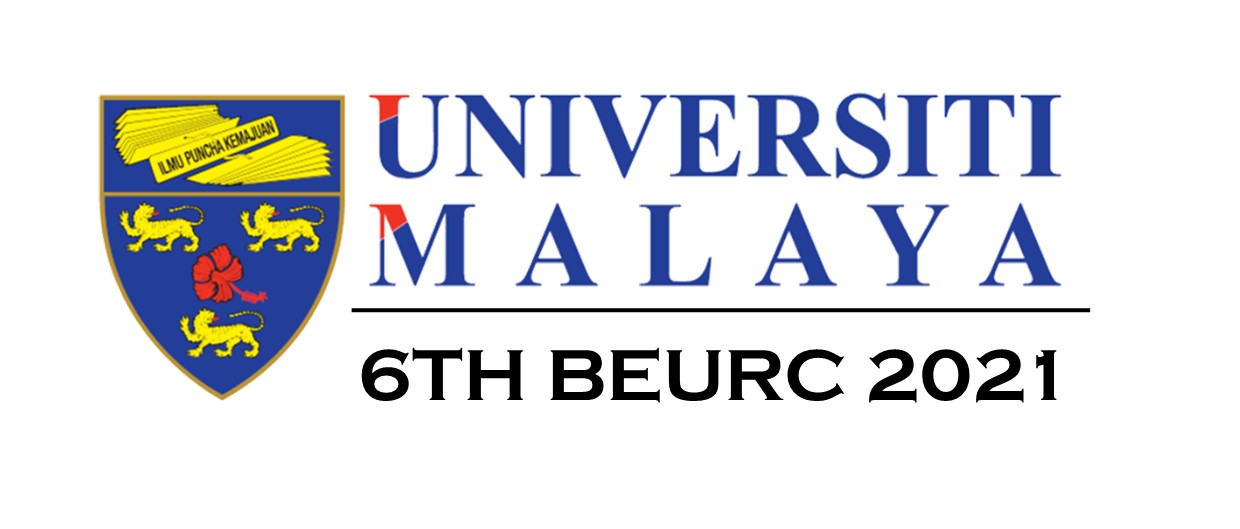 UM Sign-off :To be included in the front page of your oral presentation slidesArrangement is up to presenter’s preference.
Front page must highlight:
▪  Title▪  Name▪  Affiliations▪  Logo of affiliations

Contents must include but not limited to:
▪  Introduction/ Background (include literature review)▪  Methodology ▪  Results/ Findings▪  Conclusion▪  References (APA style)▪  Acknowledgement (if any)
Guidelines for oral presenter
Submissions
Abstract: Please email your abstract to beurc.secretariat@um.edu.my before 31th August 2021
The presentation will be graded on the clarity of communication, research quality, significance of the study, the relationship between the methodology adopted and findings gathered, research contributions as well as overall knowledge and understanding of the study posed by the presenter
In appreciation and recognition of the efforts of those who participate in the competition, a certificate of participation will be issued accordingly
VIDEO GUIDELINE
The presenter must make an appearance in the video and must narrate the presentation themselves.
The research must be concisely explained, the content should include the problems, the idea of solution, and methodology.
Narration and slides shall be in English.
Maximum duration is 3 minutes only.  Points will be deducted if the video exceeds the allotted time.
The video shall be original and have never been published elsewhere before.
Minimum resolution for the video shall be 720p.
The title of research, name of the presenter, must appear in the video.
The intro to the video must include UM 6th BEURC logo and presenter’s institution logo.The title of research and the name of the presenter must appear in the intro. 
The video format shall be either .avi, .mp4, and .webm files.
The video file submitted must be named as Full Name_Institution Name_Sub Theme_Category (i.e. Amanah Yassin_UM_1_Oral)
Video size is kindly requested to be 100 Mb.
The video must be uploaded using the link provided and should be submitted before or on the deadline (17th September 2021).
A copy of the video must be uploaded to youtube with minimum resolution of 720p. The title of the Youtube video shall be BEURC2021 UM_Presenter name.
Share the video and get Likes as much as possible to ensure the visibility of the research and the conference. Points shall be awarded for the most likes as part of the assessment.